Scottish Third Sector Tracker
Key Findings – Summer 2021
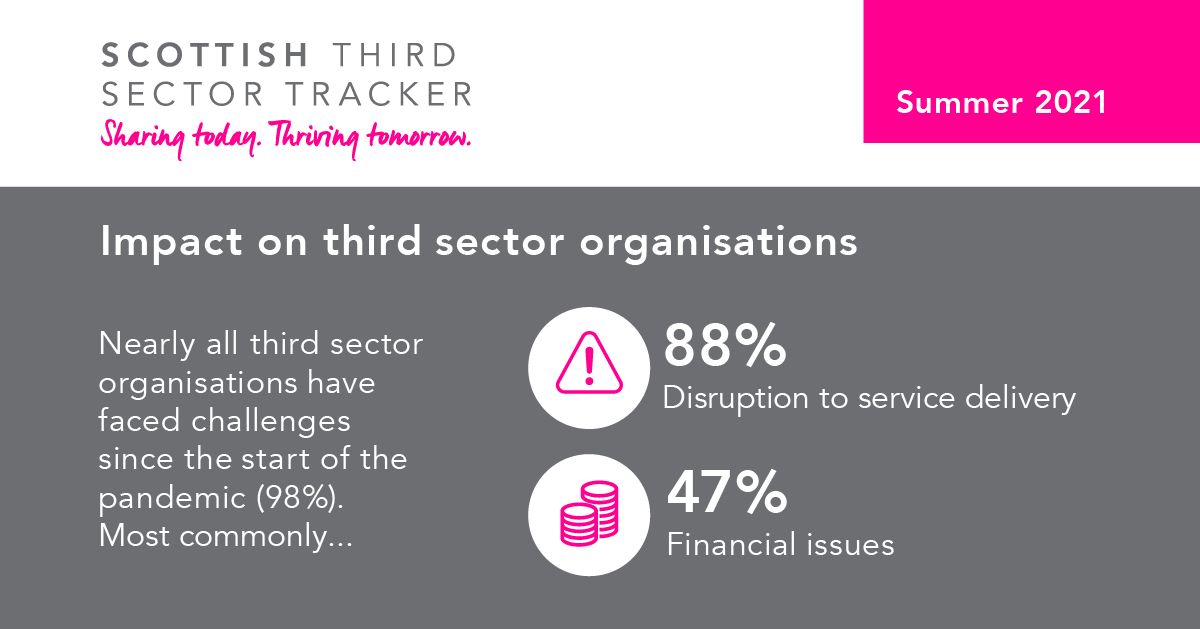 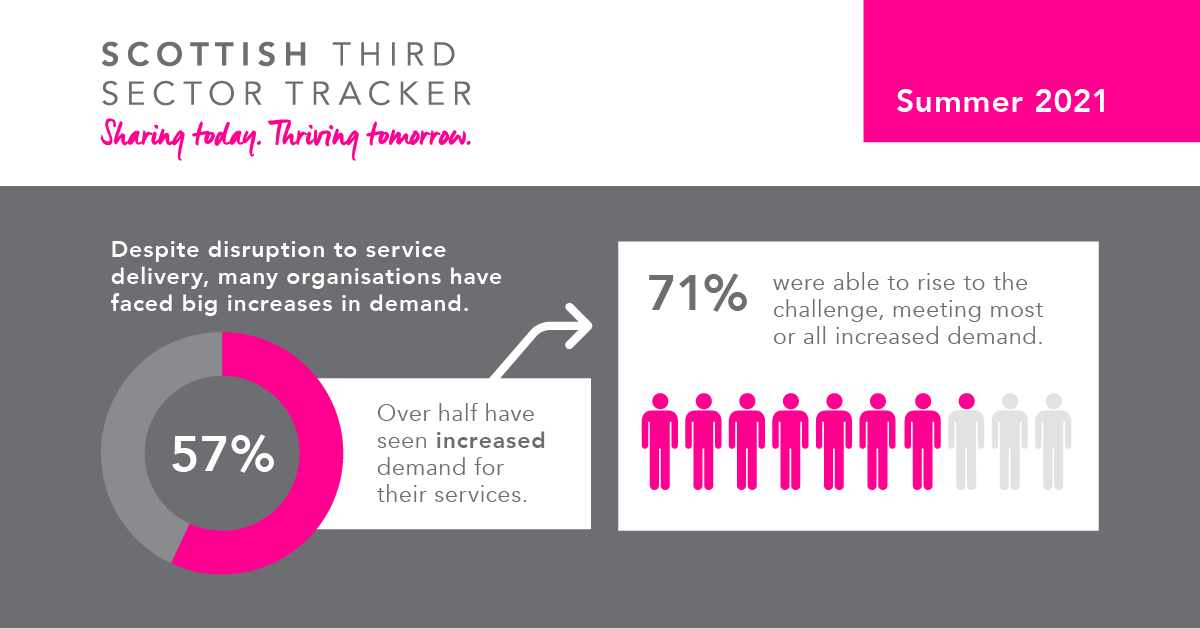 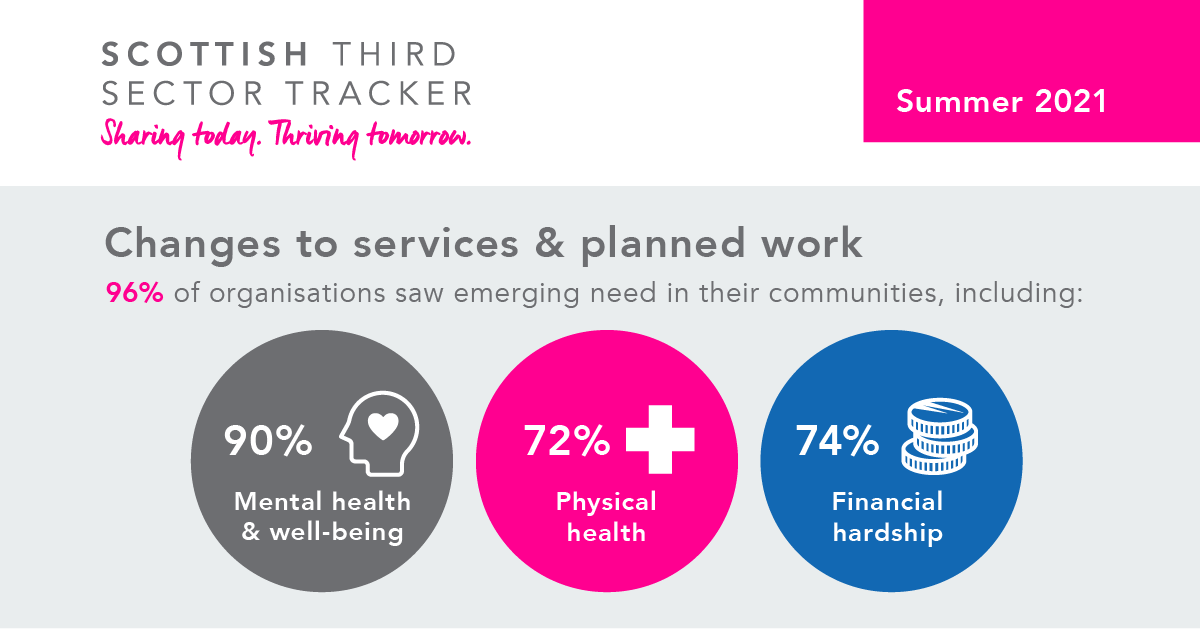 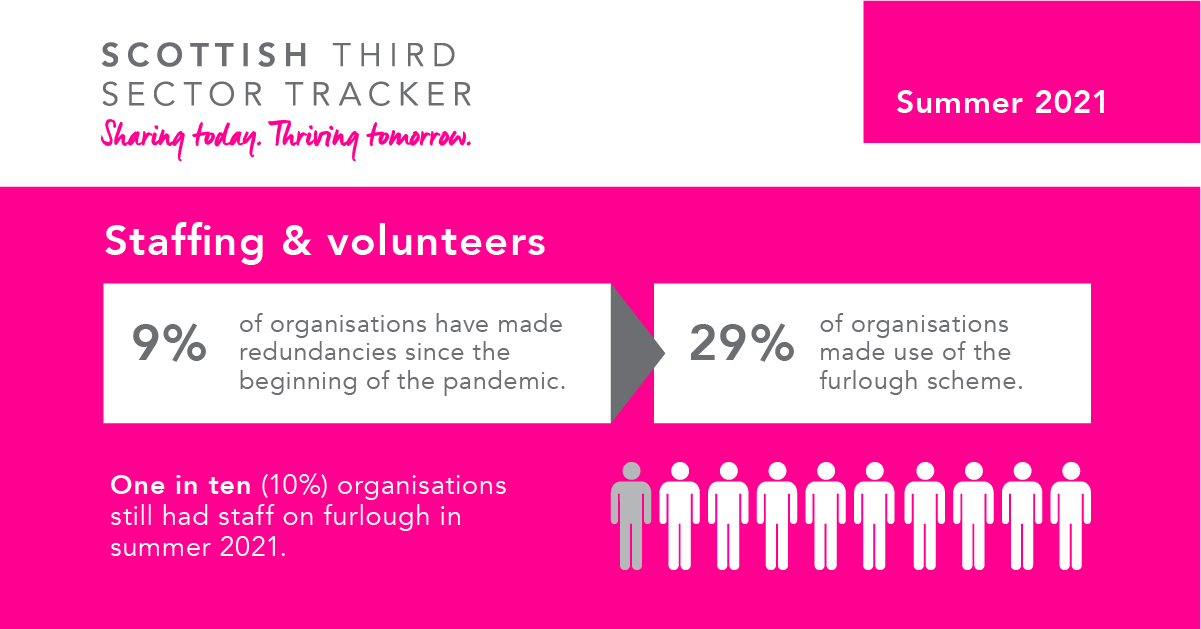 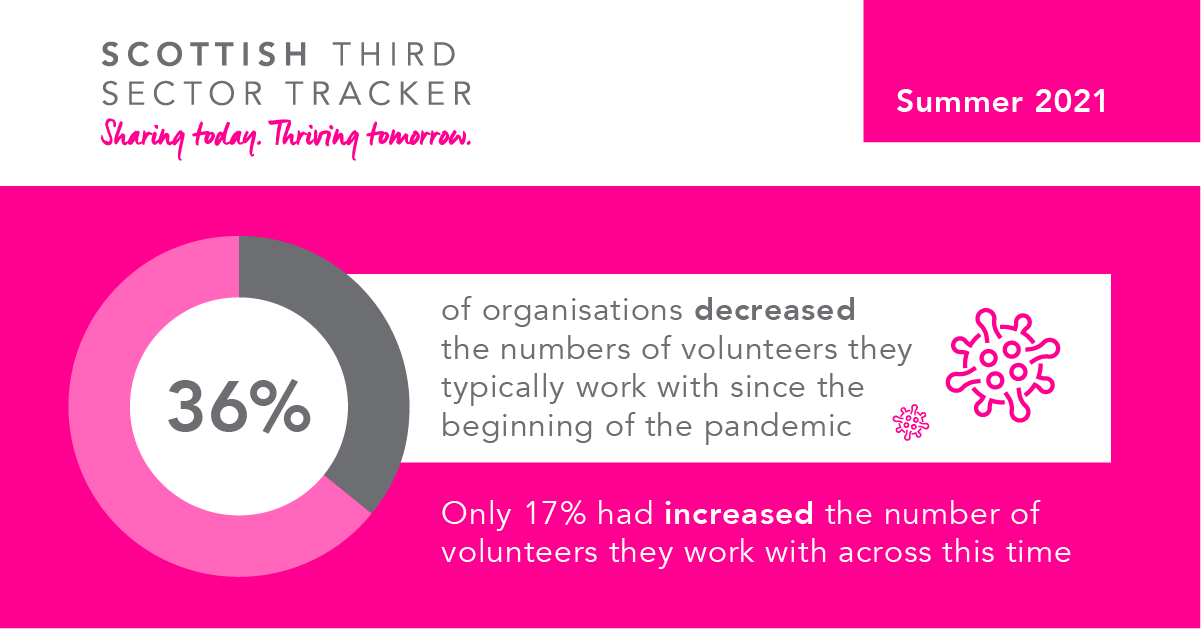 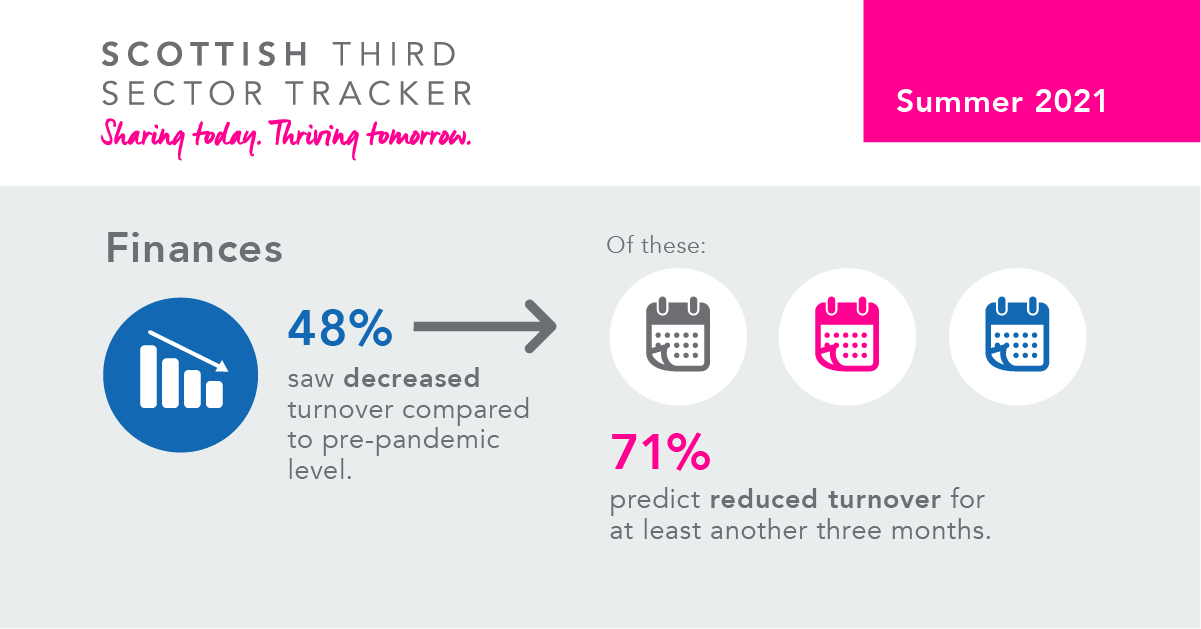 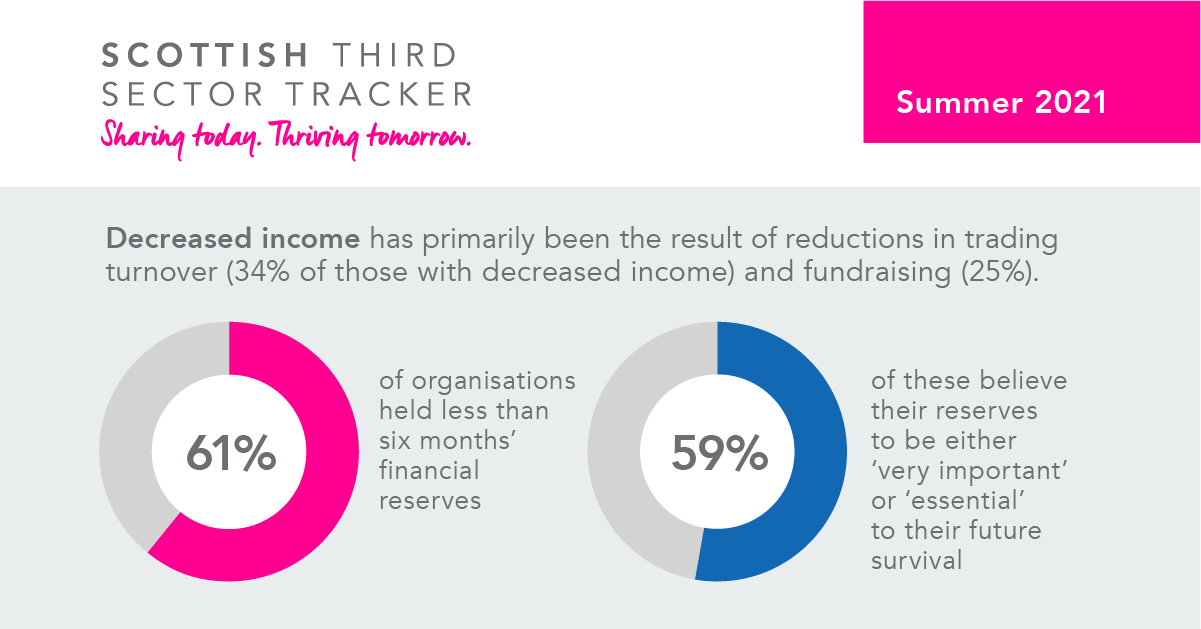 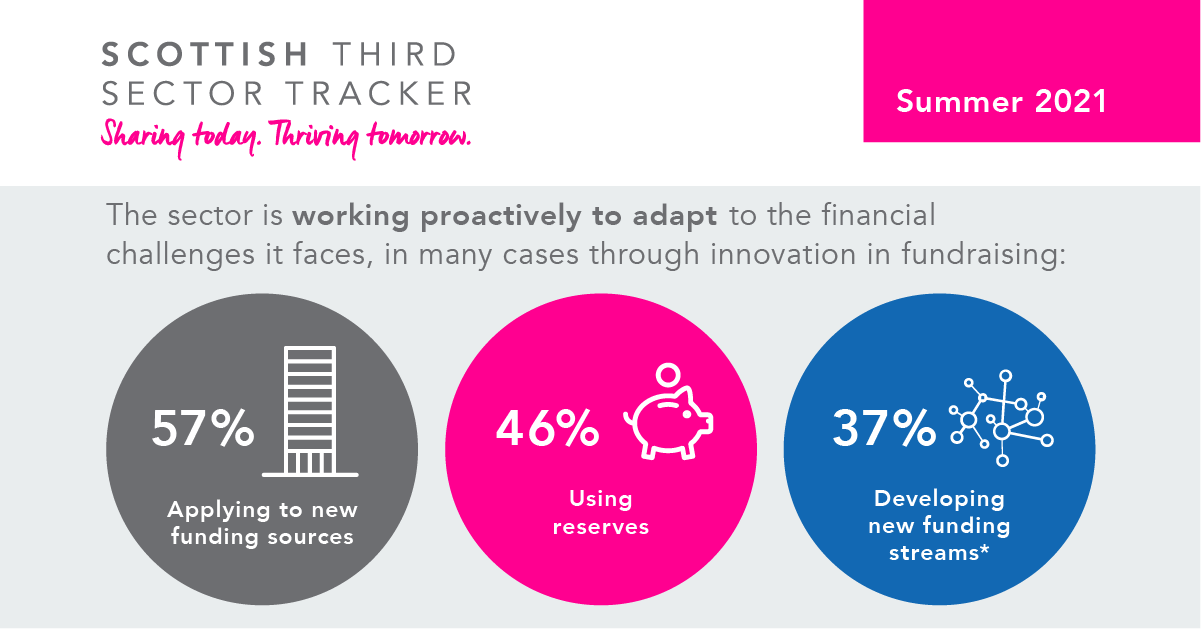 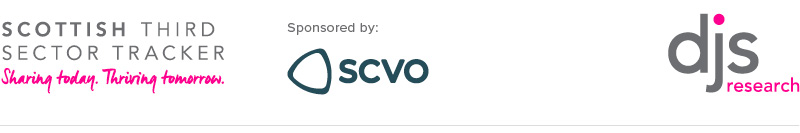 Thank you to our partners and panel members
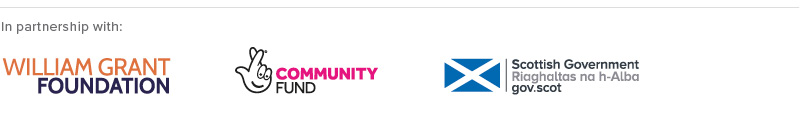